Net Long-wave & 
Shortwave Radiation
Relative
Humidity
30m
Temperature
Wind speed
& direction
29m
28m
27m
26m
25m
24m
23m
22m
21m
20m
19m
18m
17m
16m
15m
Temperature
Wind speed 
& direction
14m
13m
12m
11m
10m
Relative 
Humidity
9m
8m
Wind speed 
& direction
Temperature
7m
6m
5m
4m
Wind speed 
& direction
Temperature
Electronics Box
3m
Acoustic Depth Gauge
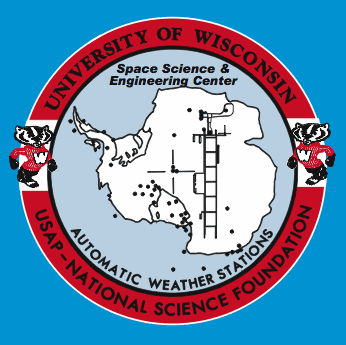 2m
Cup Anemometer
Temperature
1m
(Meters above ground)